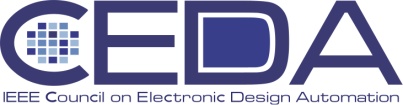 Updates to By-laws
Bryan Ackland
Proposed Changes to By-laws (1)
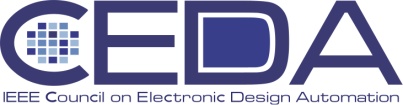 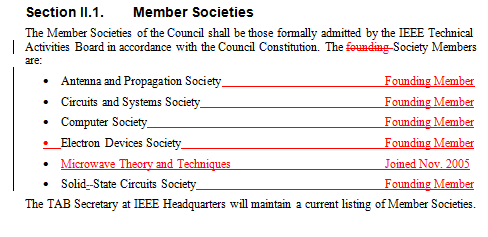 © 2006 IBM Corporation
Proposed Changes to By-laws (2)
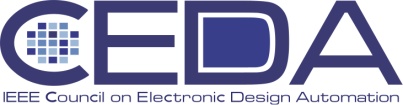 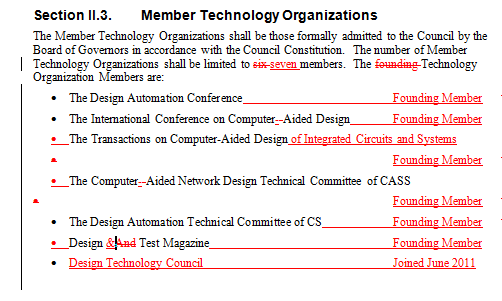 © 2006 IBM Corporation